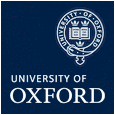 Workshop B: Globalising Infrastructure
Impacts and Opportunities for Research Administration/Research Support Services
Provocateur: Glenn Swafford, Oxford
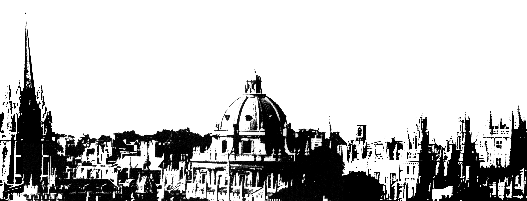 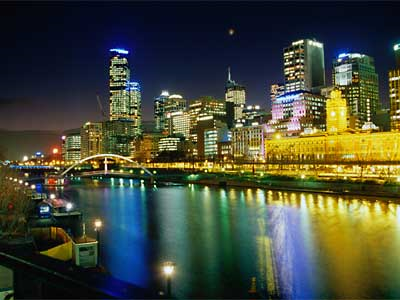 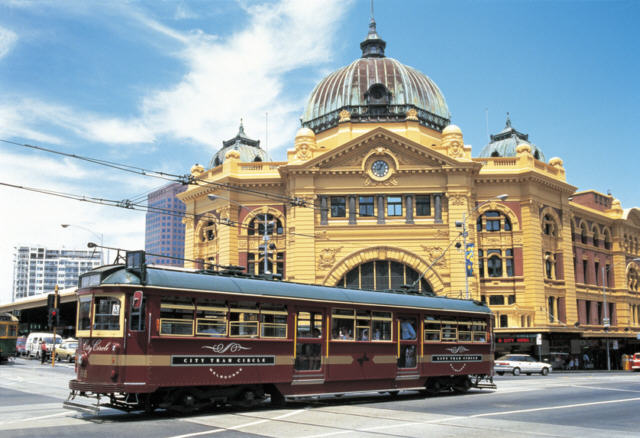 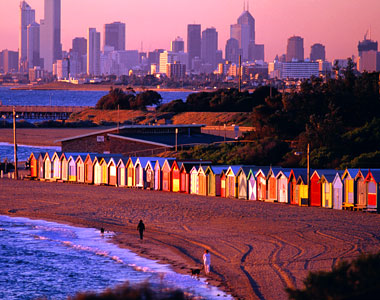 Images: http://melbourneourhome.blogspot.com/2011/09/worlds-most-livable-city.html, http://www.open-trip.com/melbourne-tours.html, http://dla-plantastic.blogspot.com/2011/09/melbourne-most-livable-city.html, http://www.educationabroadnetwork.org/university-of-melbourne.html, http://journalweek.com/travel-to-melbourne/
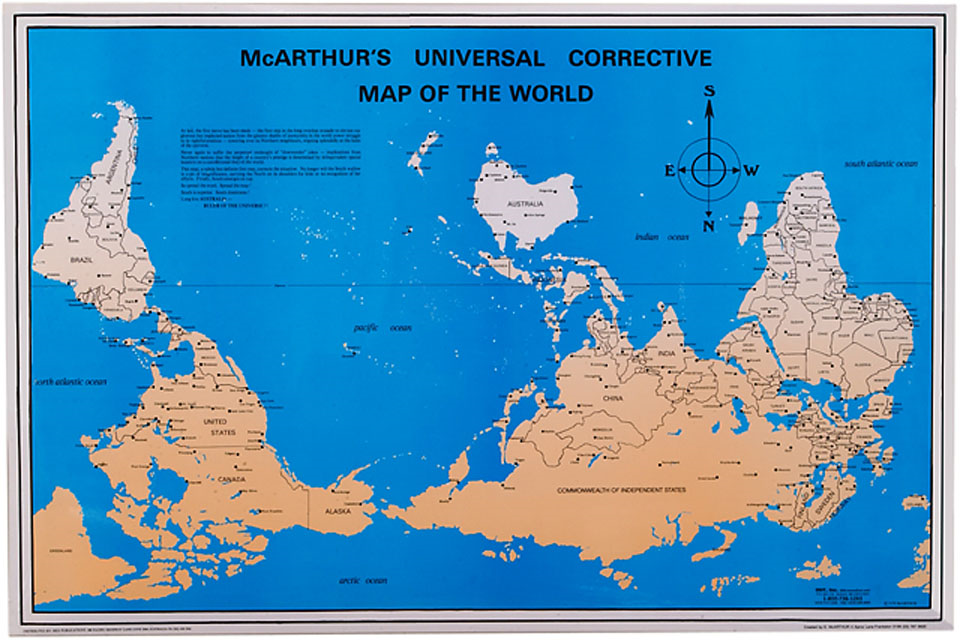 Map from http://flourish.org/upsidedownmap/
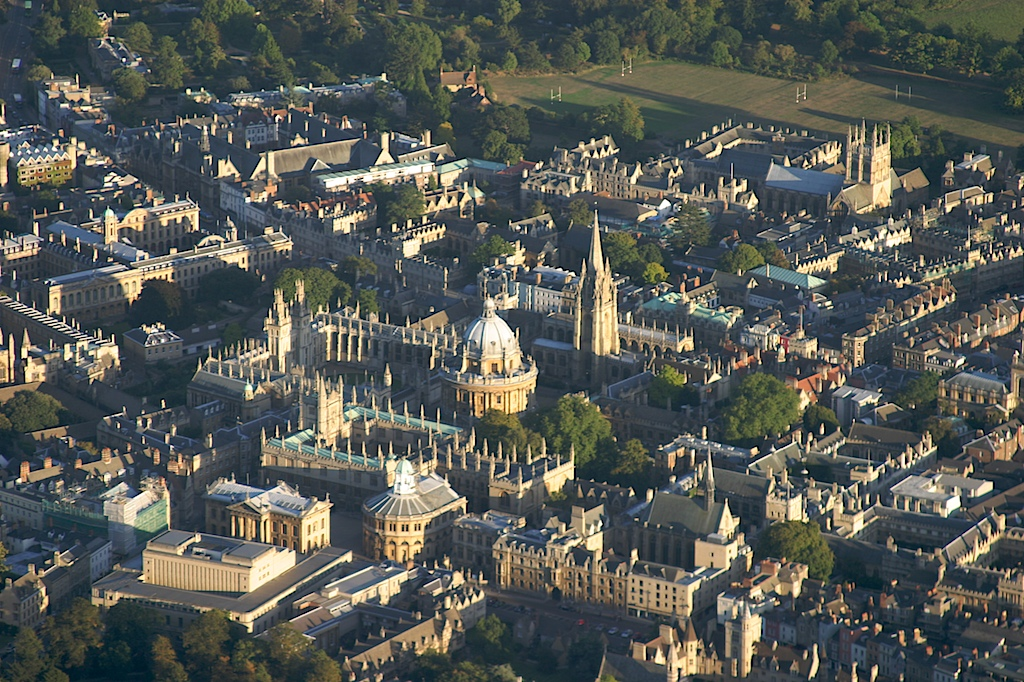 http://www.chem.ox.ac.uk/oxfordtour/
4
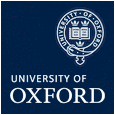 An international community in Oxford
More than a one-third of our students -- 15% of full-time undergraduates and 61% of full-time postgraduates -- are non-UK citizens
40% of academic staff are non-UK citizens

An extensive presence overseas
Oxford University Press, the world’s largest, operates in over 50 countries
More than 58,000 alumni living in 189 countries outside the U.K.
Overseas offices
Overseas research programs, incl. in Tropical Medicine
Isis Innovation technology licensing, consulting and KT management advice
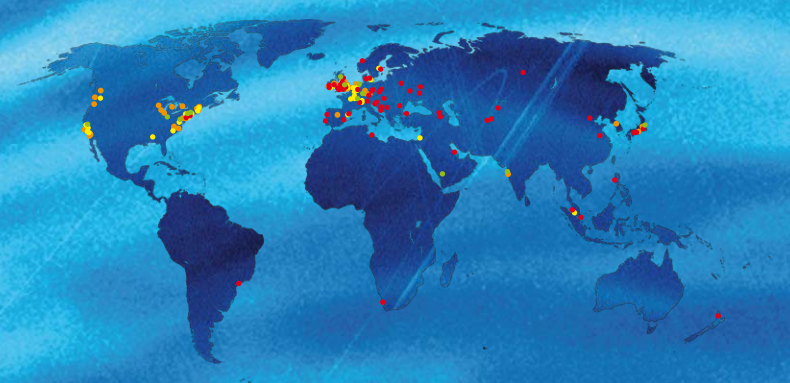 Isis Innovation
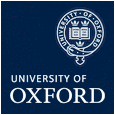 The Research Support Network at Oxford
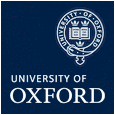 Some of the issues we are experiencing in terms of international research support services
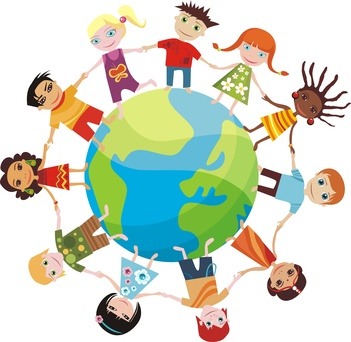 International grants (incl. new and diverse funding)
International contracts and sub-contracts
International consortia
Intellectual Property
Publication and data management protocols
Infrastructure access and use
Human research and animal research ethics
Clinical studies, interventions, therapeutic products, access to medicines
Import and export controls
Financial management (incl. budgets, purchasing, reports, currency management, controls, Acc. Standards, reporting, taxation, auditing) 
Operating research groups permanently based overseas
Visas, work permits (visitors, students, consultants), settlement
Cultures, incl. communication, ‘work styles’
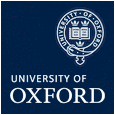 Structures
Office of International Research Administration, Brown University








(In the UK) - European Research Offices in many universities
Cooperative ventures, e.g.
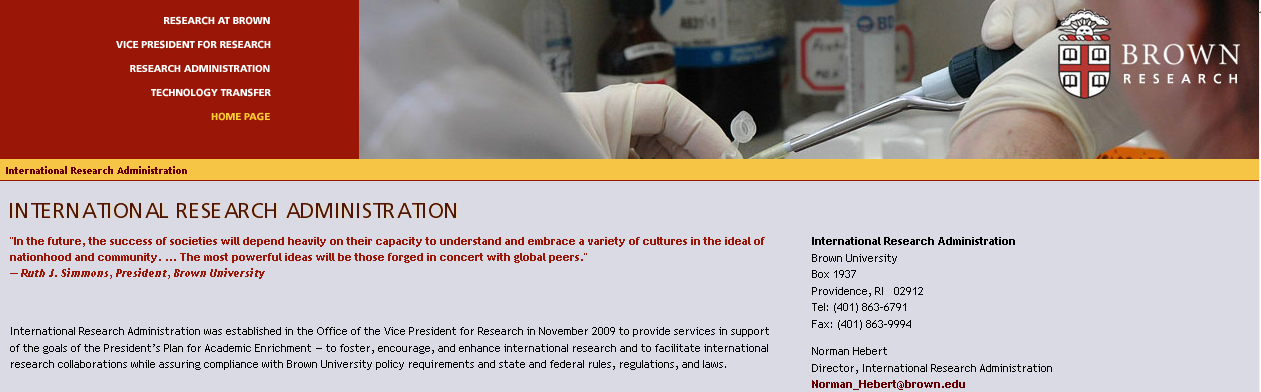 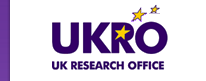 Web site image: http://research.brown.edu/rschadmin/international_research_administration.php
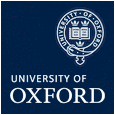 Skills
Oxford’s Professional Development Program for Research Administrators
Oxford KE Network 
Oxford Research Facilitators’ Network
Oxford Research Project Managers’ Group 
Oxford’s Skills Development Group (doctoral, post-doctoral) 
Oxford Learning Institute Program for PIs
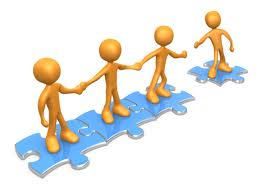 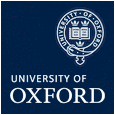 External networks and resources for research managers and administrators
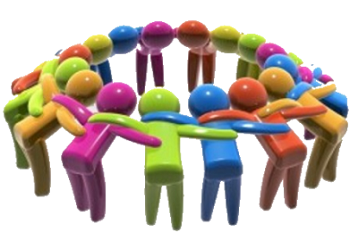 Informal,  often 1:1, often ‘by chance’
(More) Formal
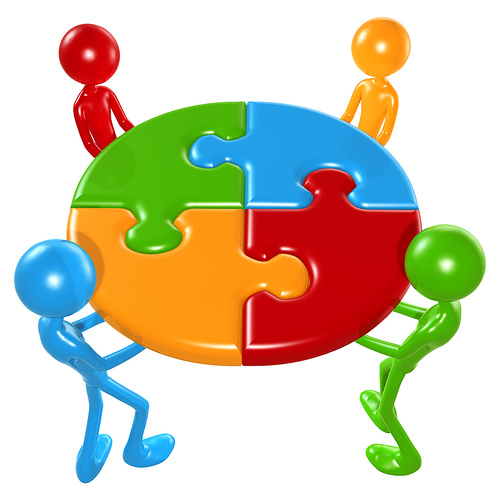 Images: http://employmentgenius.com/2011/09/27/why-should-you-build-professional-networks/
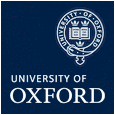 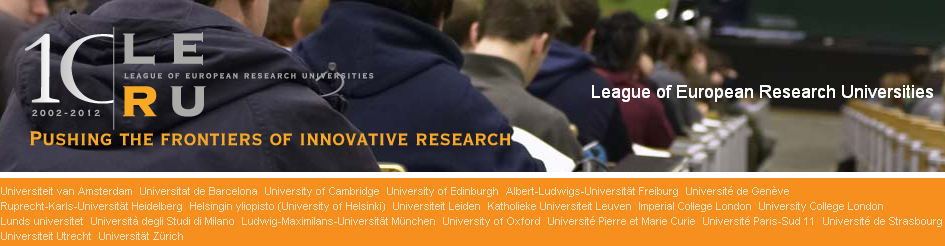 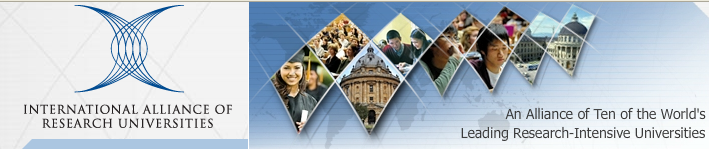 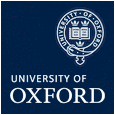 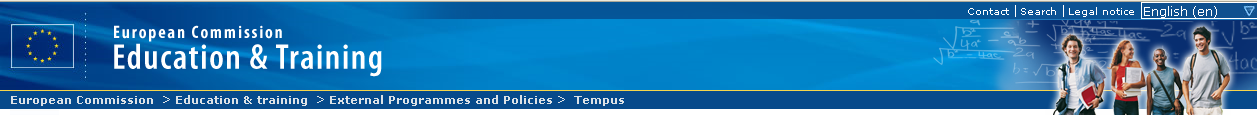 ERASMUS Staff Mobility - Training for higher education institution staff at enterprises and at higher education institutions
TEMPUS: modernising higher education in EU neighbours
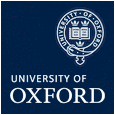 Professional Bodies
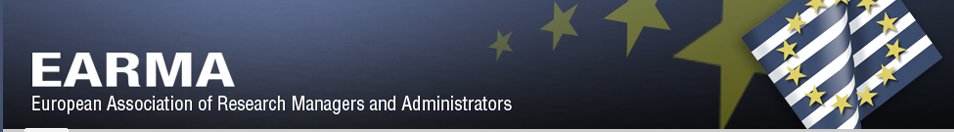 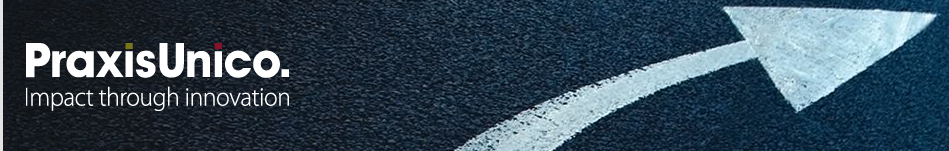 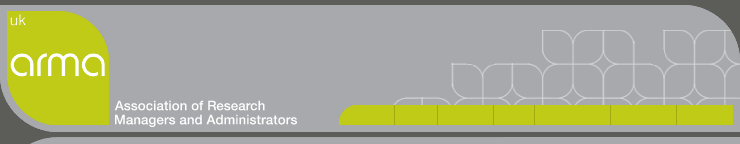 ARMA’s Professional Development Framework
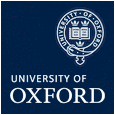 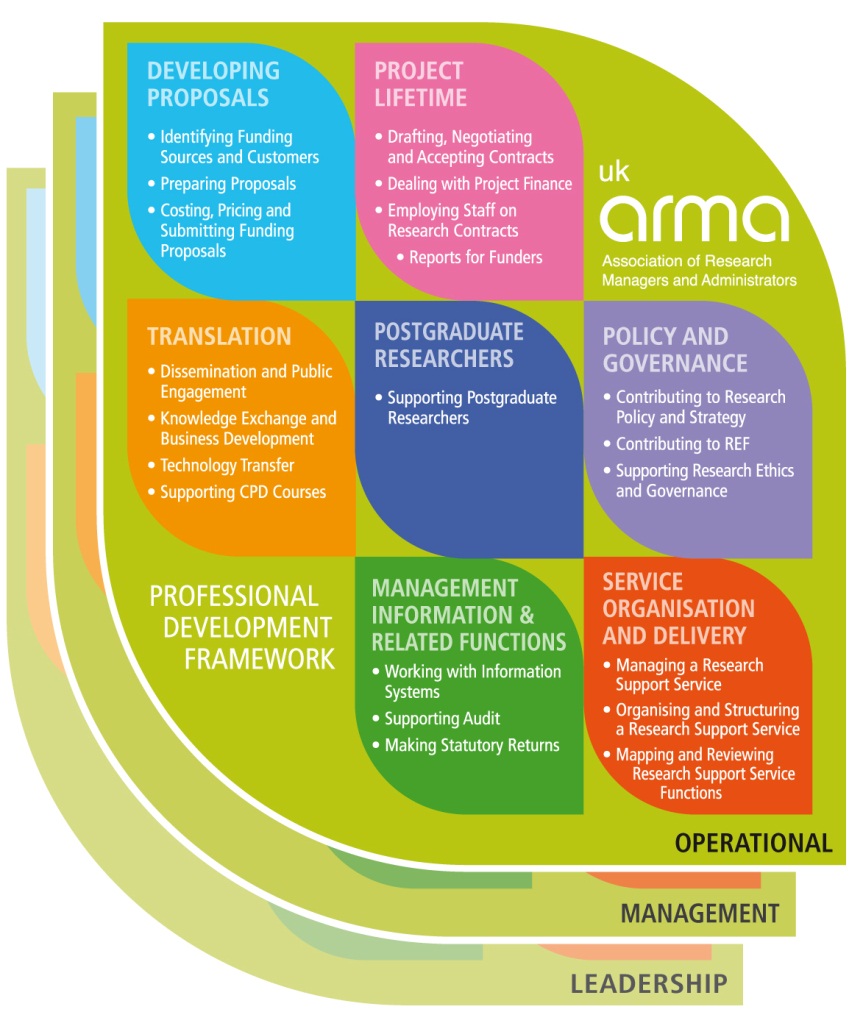 The PDF has 20 areas organised under seven (7) headings. 

Each area is described from three perspectives – ‘Doing’, ‘Managing’ and ‘Leading’ 

Each includes the tasks that research managers and administrators undertake and the knowledge, skills and behaviours required
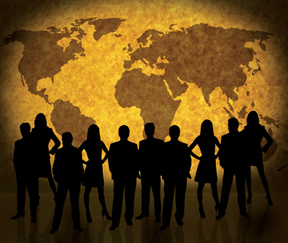 Image from http://www.astm.org/SNEWS/JA_2008/wilhelm_ja08.html
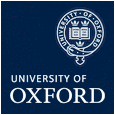 Four Observations (in Sum)For the discussion mix